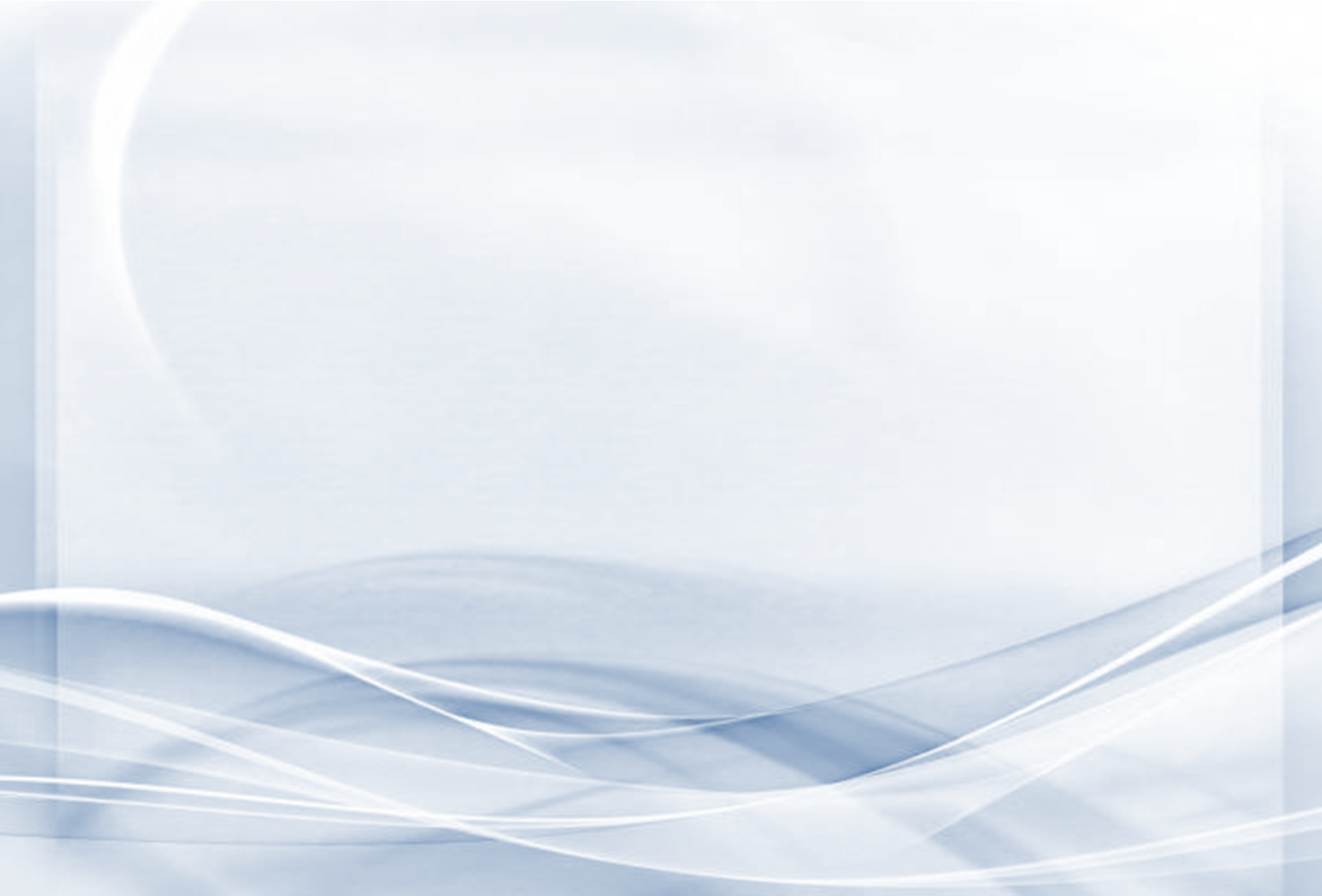 О бюджете сельского поселения Кедровыйна 2025 год и плановый период2026 и 2027 годов
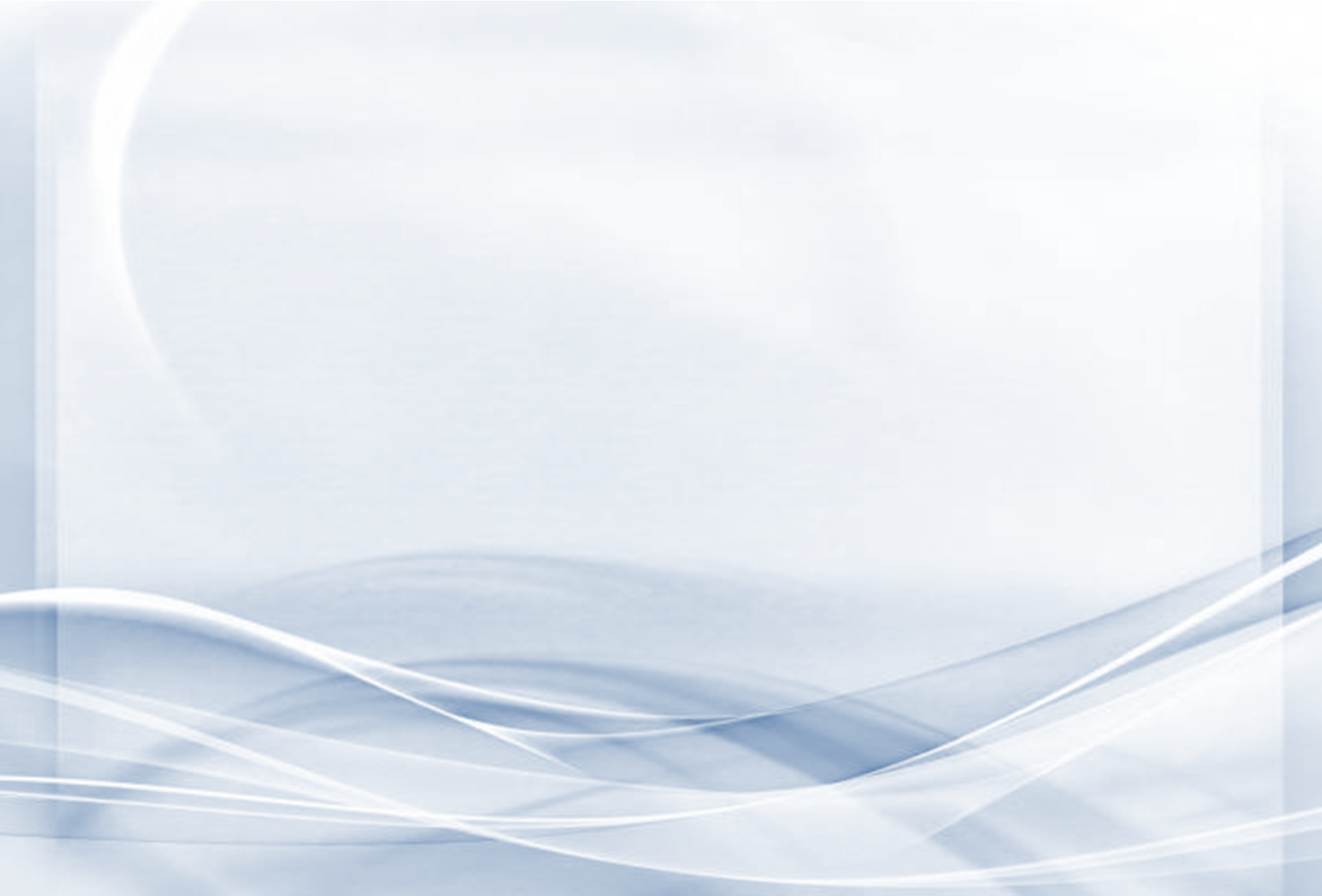 Распределение бюджетных ассигнований по разделам классификации бюджета сельского поселения Кедровый
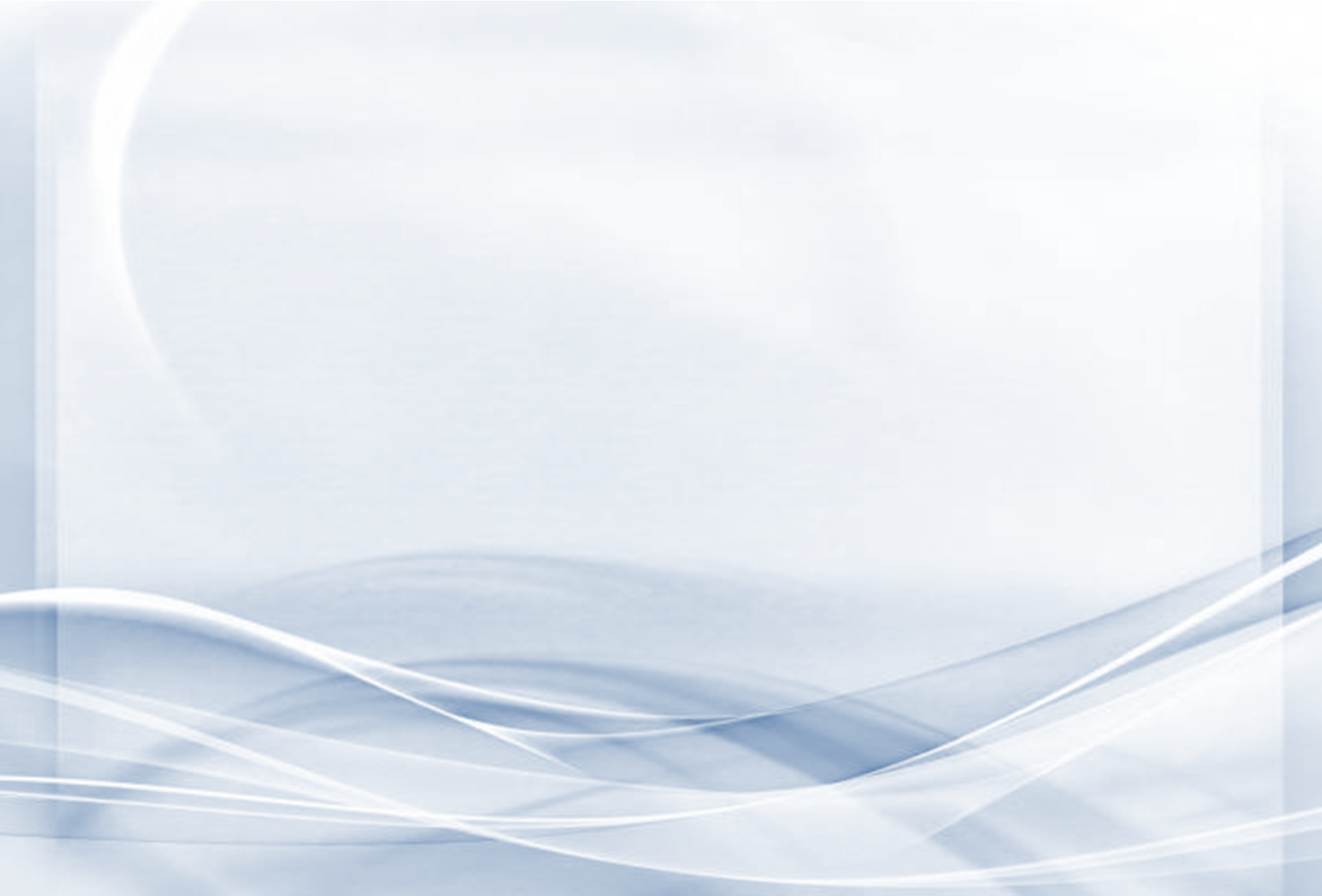 тыс. руб.
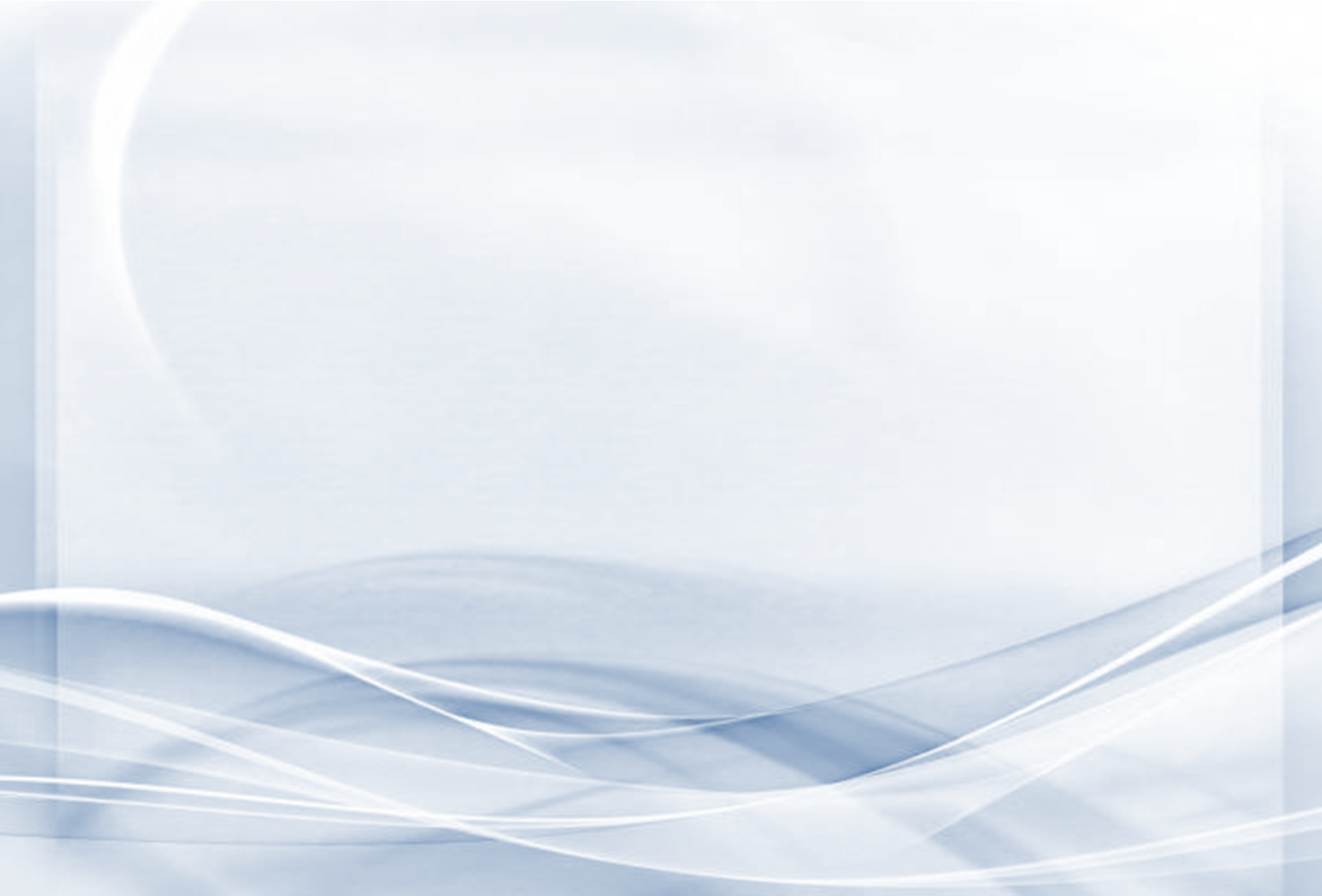 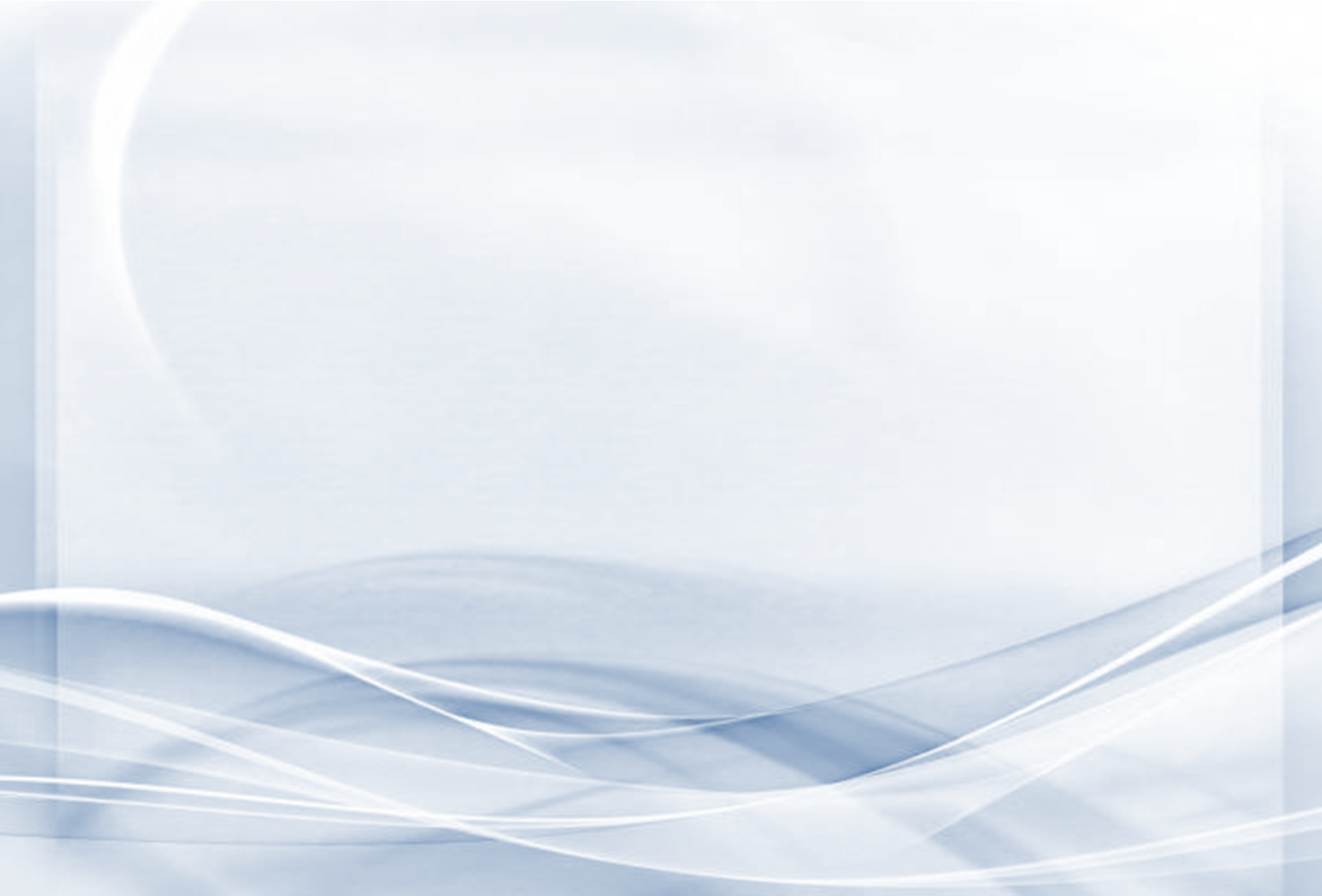 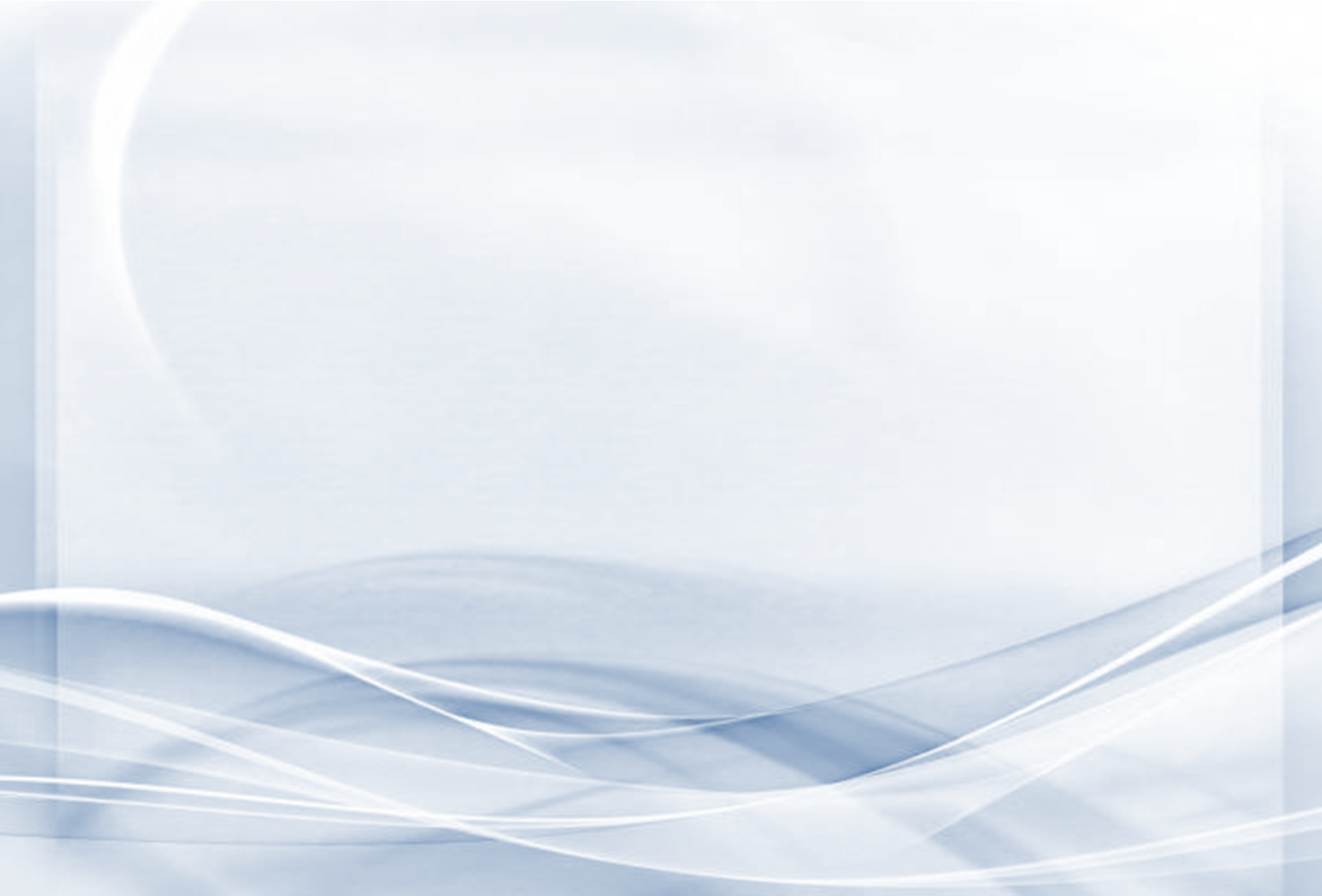 СПАСИБО ЗА ВНИМАНИЕ